Вас ждут в службе ранней помощи
У нас вы можете получить

Комплексные консультации  по развитию и воспитанию детей;
Психолого-педагогическую помощь;
Индивидуальные и групповые развивающие занятия

Наши специалисты:
   
Руководитель 
Логопед
Воспитатель
Педагог дополнительного образования
Музыкальный руководитель




ВСЕ УСЛУГИ БЕСПЛАТНЫ
Телефон: 8(48535) 45908
Адрес электронной 
почты:
g.golowa2012.pereslavl@yarregion.ru
Муниципальное дошкольное образовательное учреждение Берендеевский детский сад № 3
СЛУЖБА 
      РАННЕЙ ПОМОЩИ

          СЕМЬЯМ С ДЕТЬМИ ОТ 0 ДО 3-Х ЛЕТ
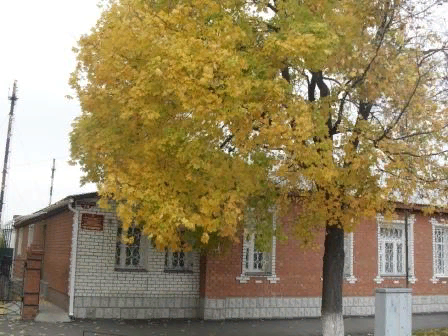 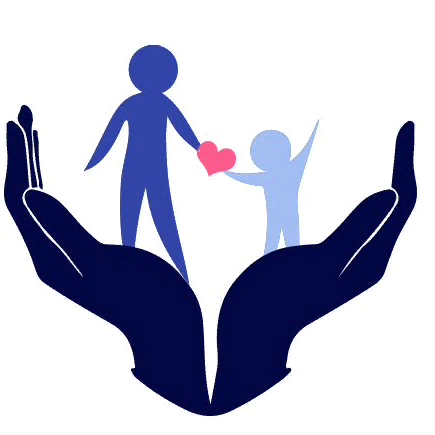 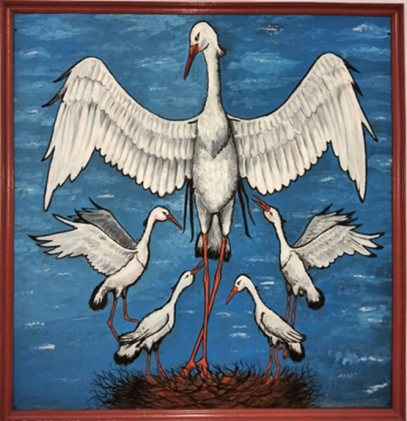 ВМЕСТЕ МЫ 
СМОЖЕМ 
БОЛЬШЕ!!!
Чем раньше выявляются проблемы в
 развитии ребенка, тем быстрее и
 легче их можно исправить
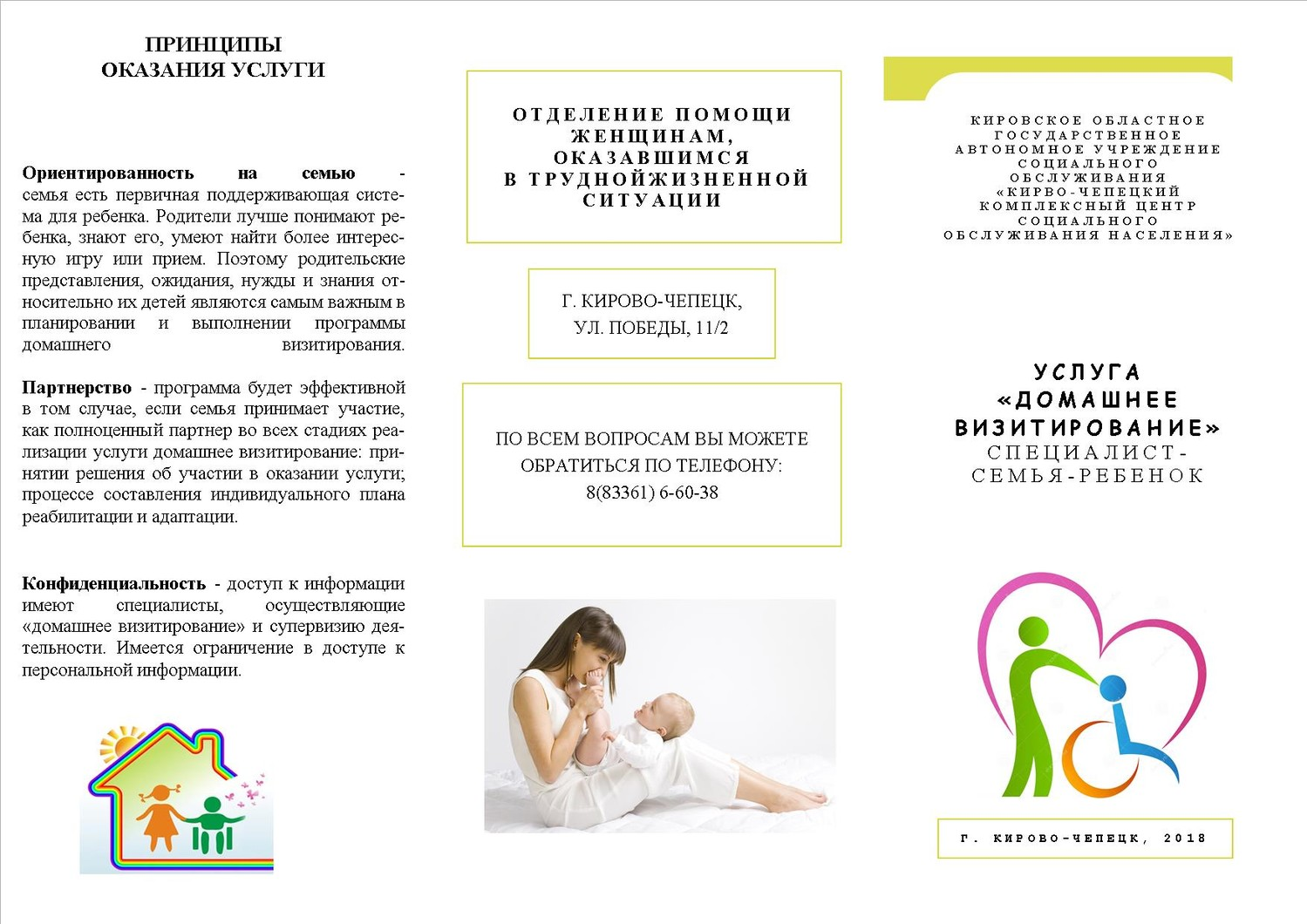 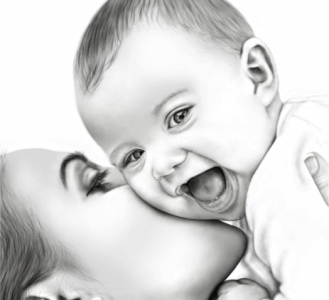 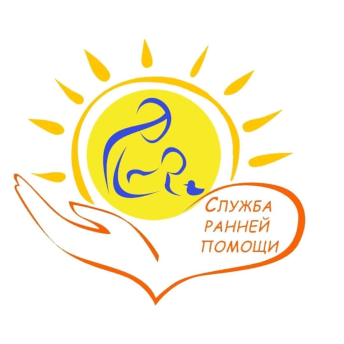 Вашему ребенку от 0 до 3 лет?
Вас что-то беспокоит?
      Ранняя помощь - комплекс медицинских, социальных и педагогических услуг, оказываемых нуждающимся в них детям и их семьям в рамках индивидуальных программ ранней помощи для каждого ребенка.
За помощью вы можете обратиться к нам!
Программа ранней помощи направлена на развитие:
Двигательных навыков (дотягиваться и брать игрушки, поворачиваться, ползать) ;
Когнитивных навыков (думать, помнить, решать поставленные задачи);
Коммуникативные навыки (слушать, понимать и говорить);
Социально-эмоциональных навыков (играть, взаимодействовать с другими людьми, проявлять чувства);
Навыков самообслуживания (кушать, одеваться, мыться)
В рамках реализации «Концепции развития
 ранней помощи в РФ» 
в МДОУ Берендеевском детском саду № 3 
Работает Служба ранней помощи
[Speaker Notes: RC]